Проектная деятельность в экологическом воспитании в первой младшей группе
Авторы: Балдина И. В.
Катышева Е. А.
Воспитатели 
МБДОУ «Детский сад 
№21 «Гнёздышко»
Междуреченск 2022
Экологический проект «Огород на окне»
Формировать у детей интерес к исследовательской деятельности по выращиванию культурных растений в комнатных условиях, воспитание у детей любви к природе.
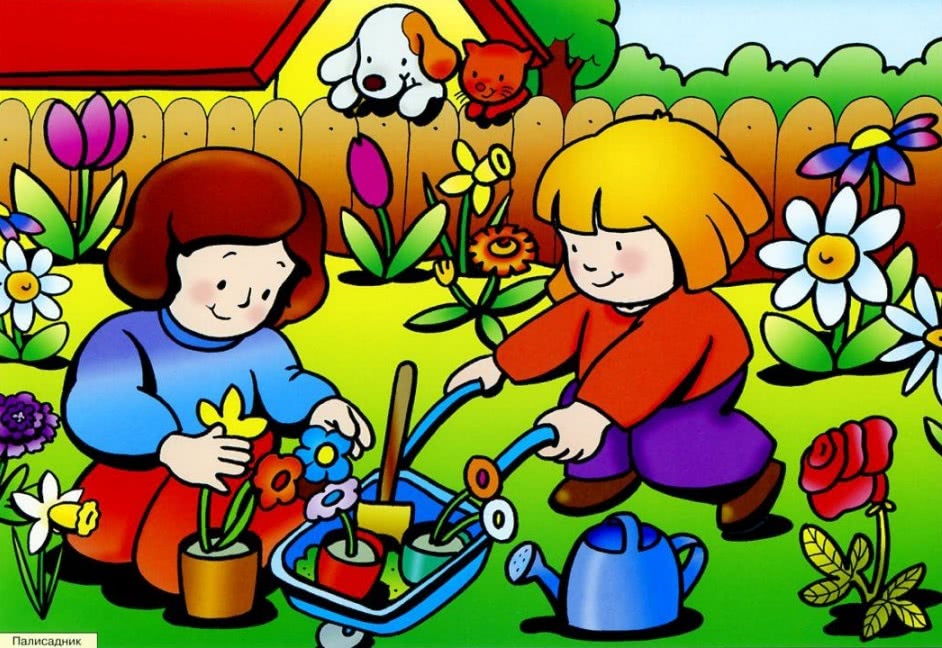 Познакомить с инструментами, материалами для посадки
Научить с помощью воспитателя набирать землю для посадки
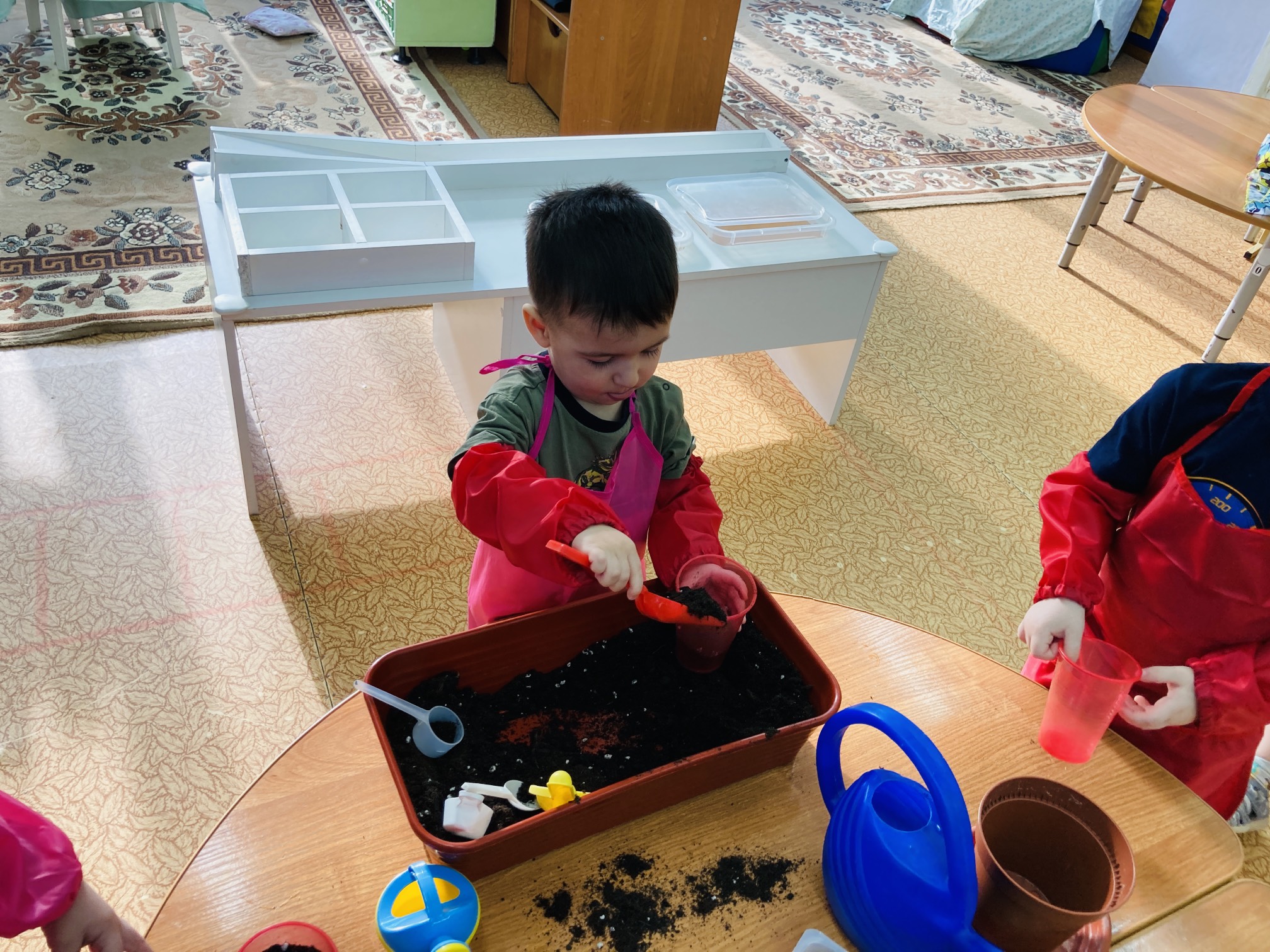 Воспитываем у детей желание участвовать в трудовой деятельности
Научить с помощью воспитателя сеять семена
Научить поливать растения под руководством воспитателя
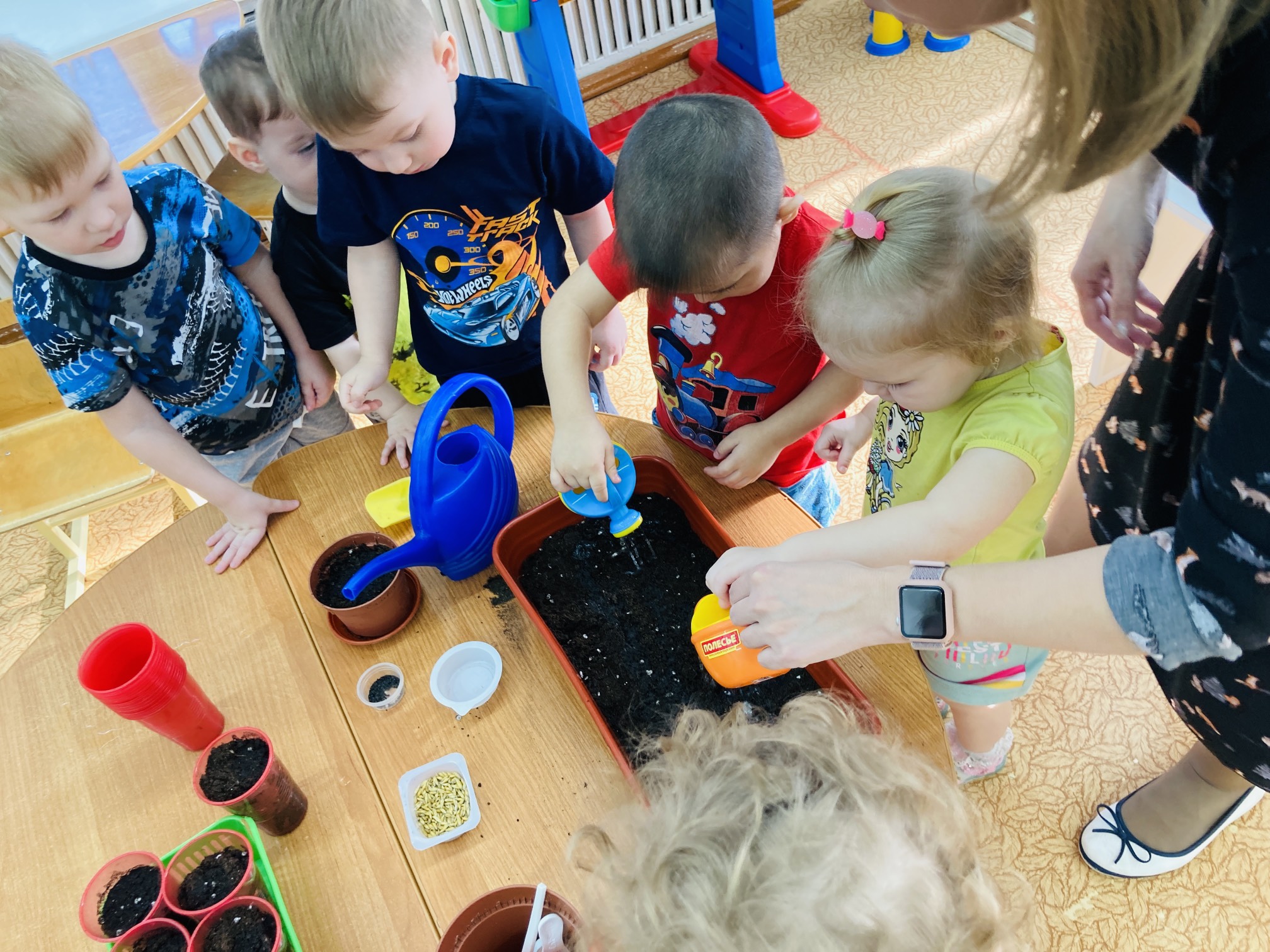 Формировать у детей познавательный интерес к растениям.
Наблюдать за всходами растений
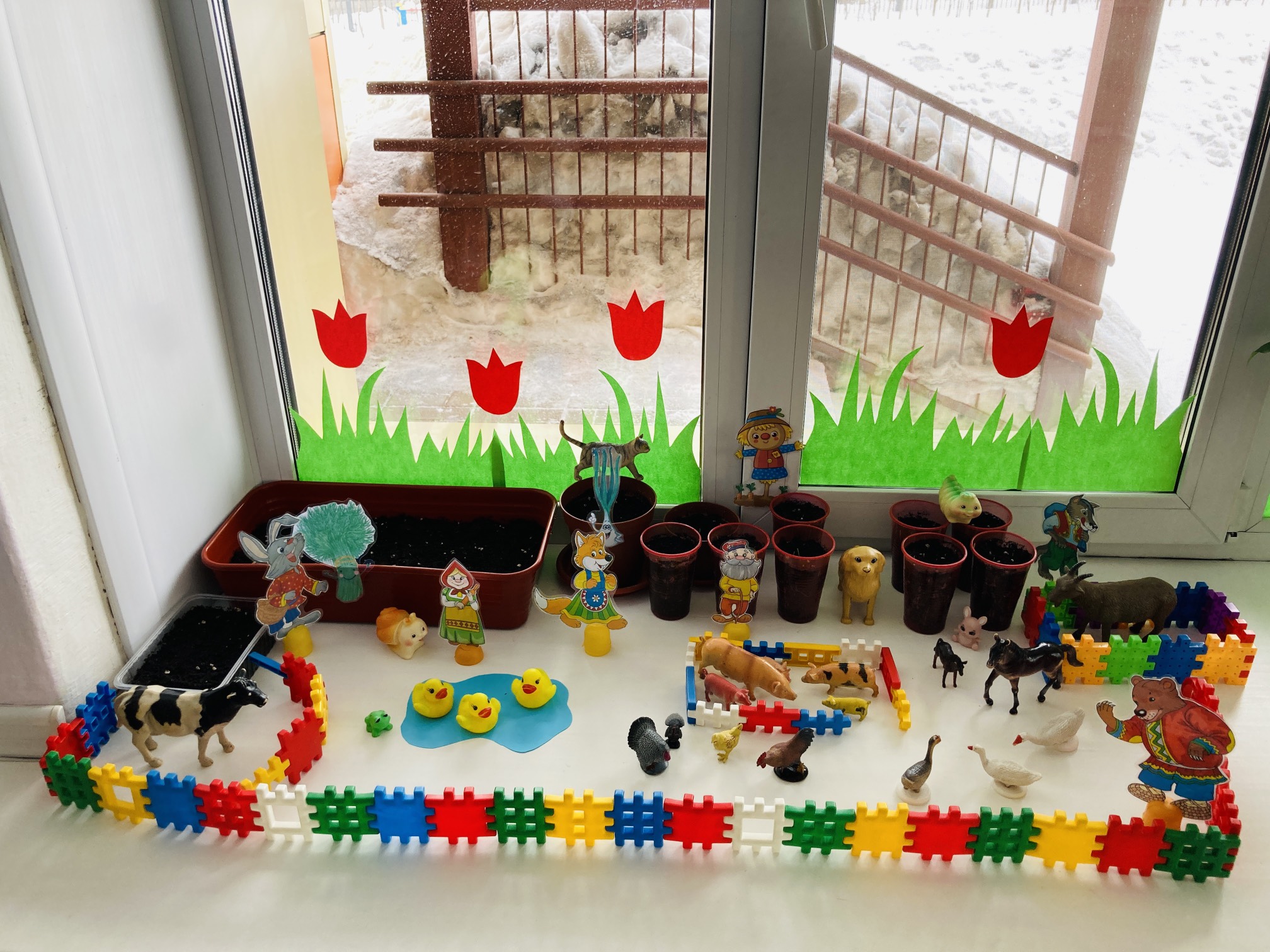 Воспитывать бережное и заботливое отношение к растениям
Вот такой у нас огород на окне получился!
Театрализованная деятельность в экологическом воспитании. Сказка «Репка»
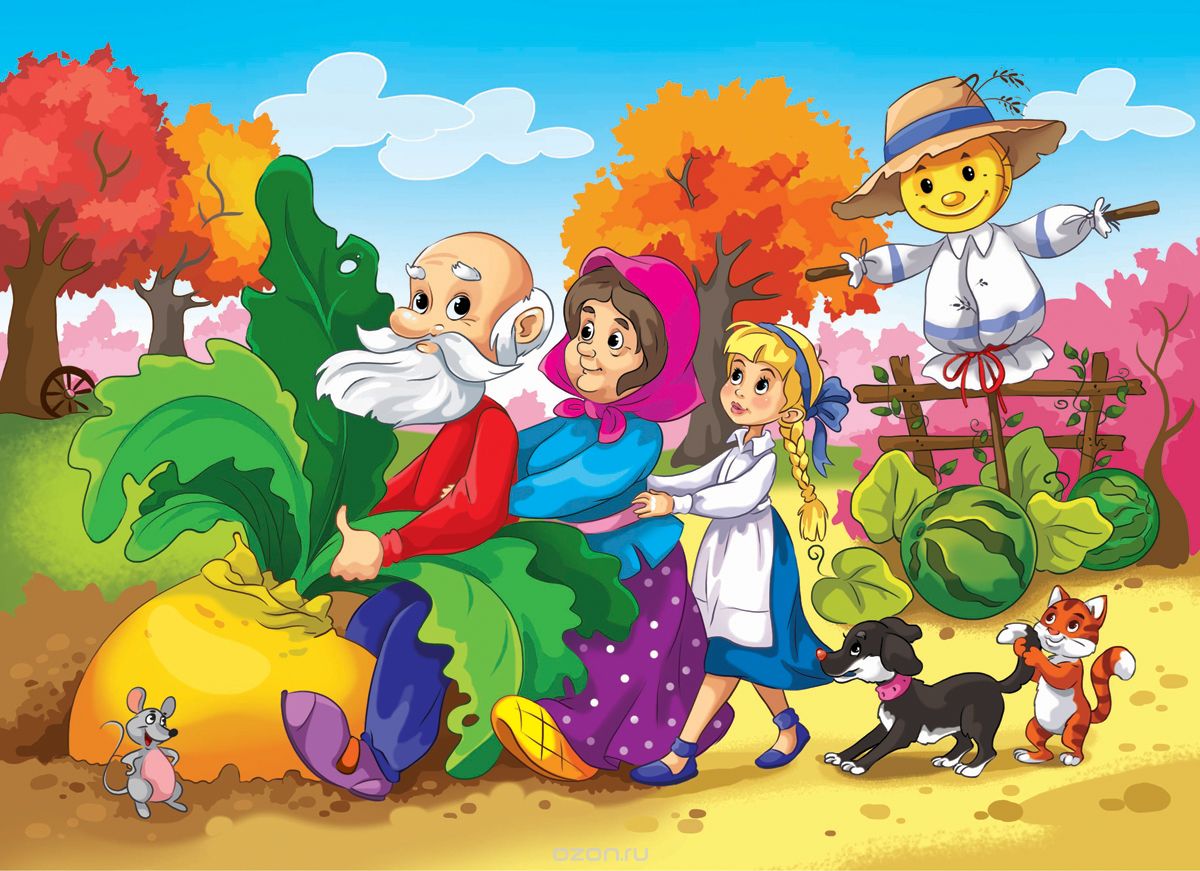 Театрализованная деятельность выполняет одновременно познавательную, воспитательную и развивающую функцию. Дети становятся участниками событий из жизни людей, растений и животных. Театрализованные сказки помогают ощущать природу эмоционально как живое.
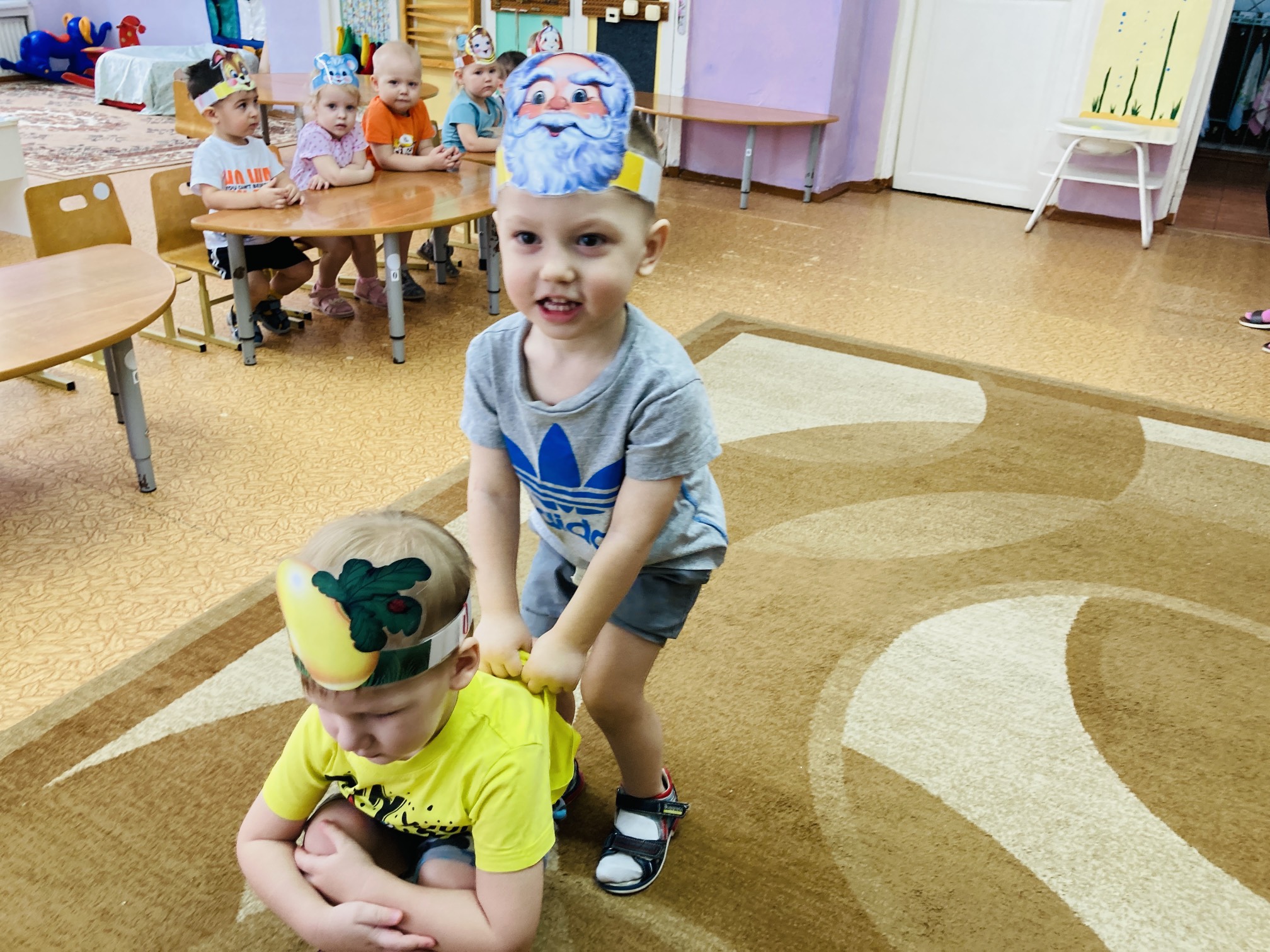 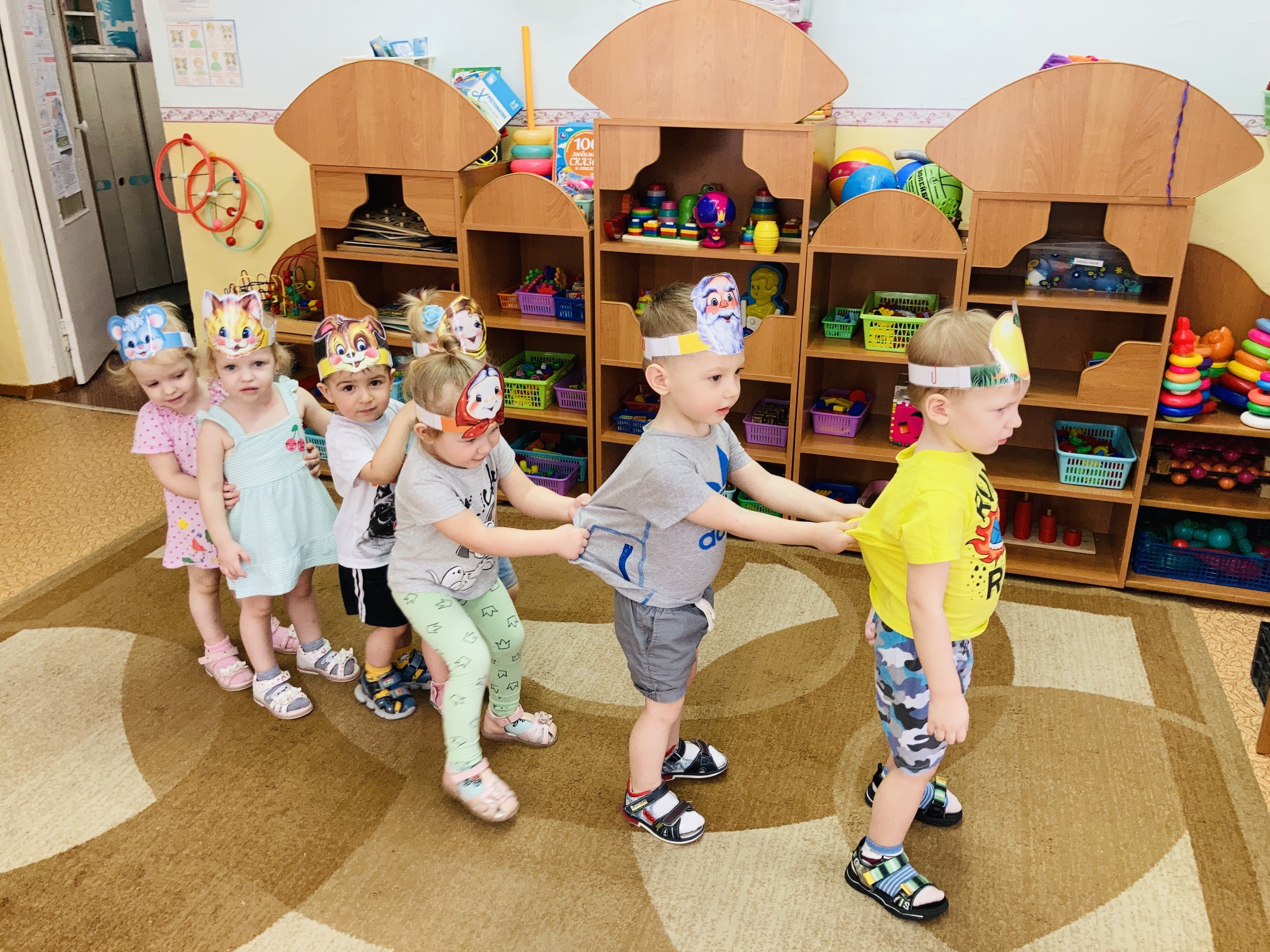 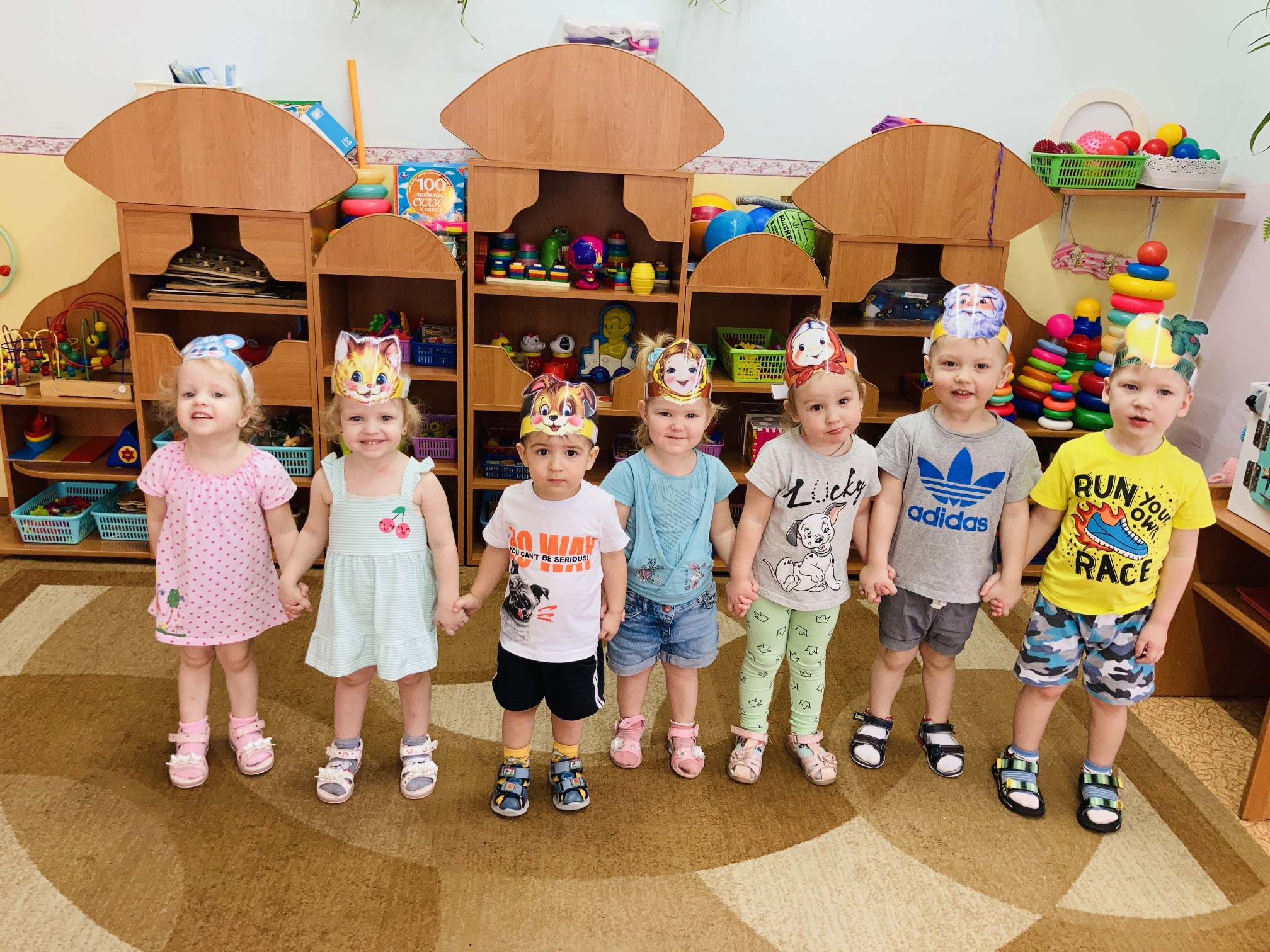 Проект «Дидактическая игра как средство экологического воспитания детей дошкольного возраста»
Д/и «Покорми животных»
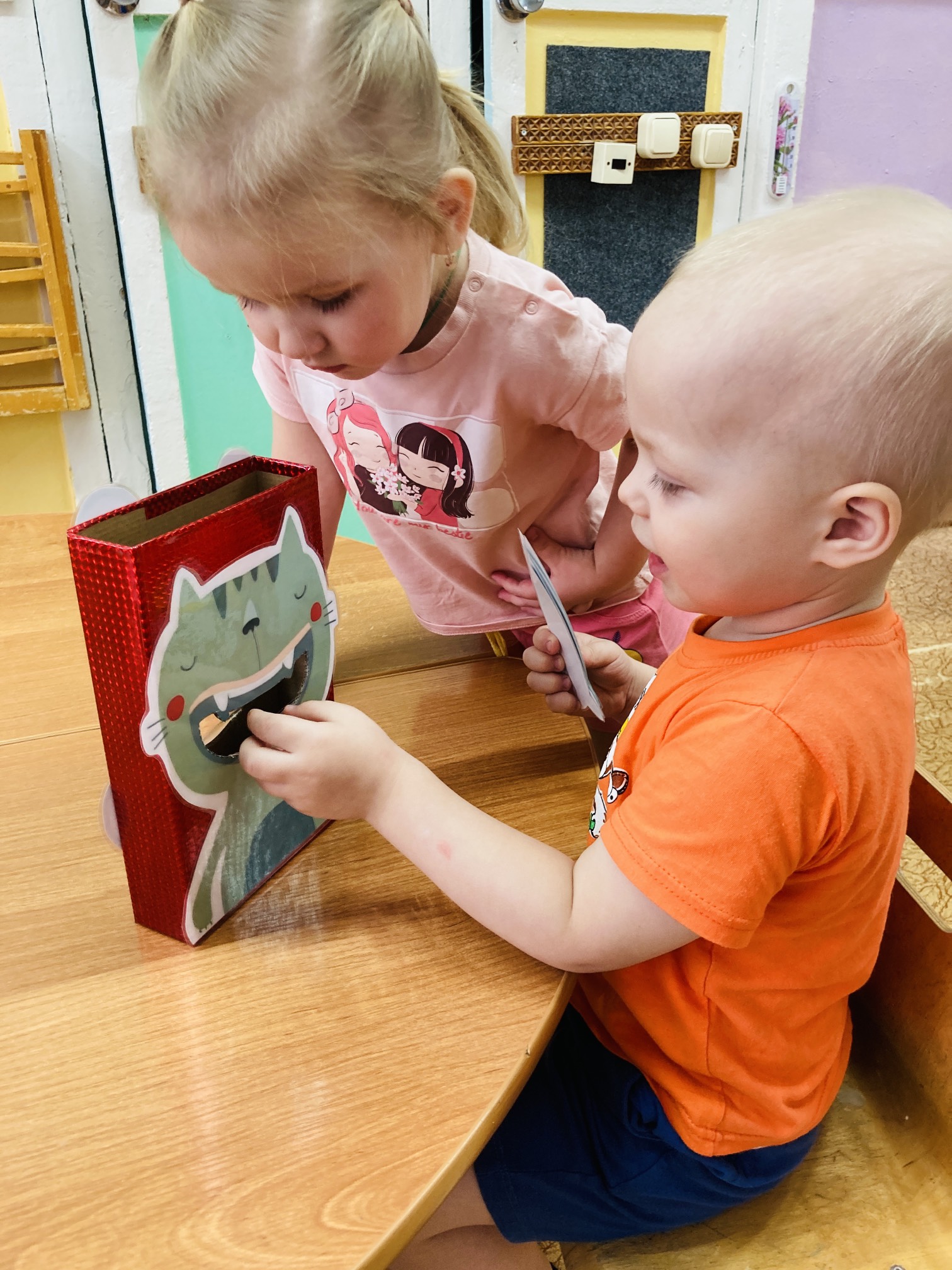 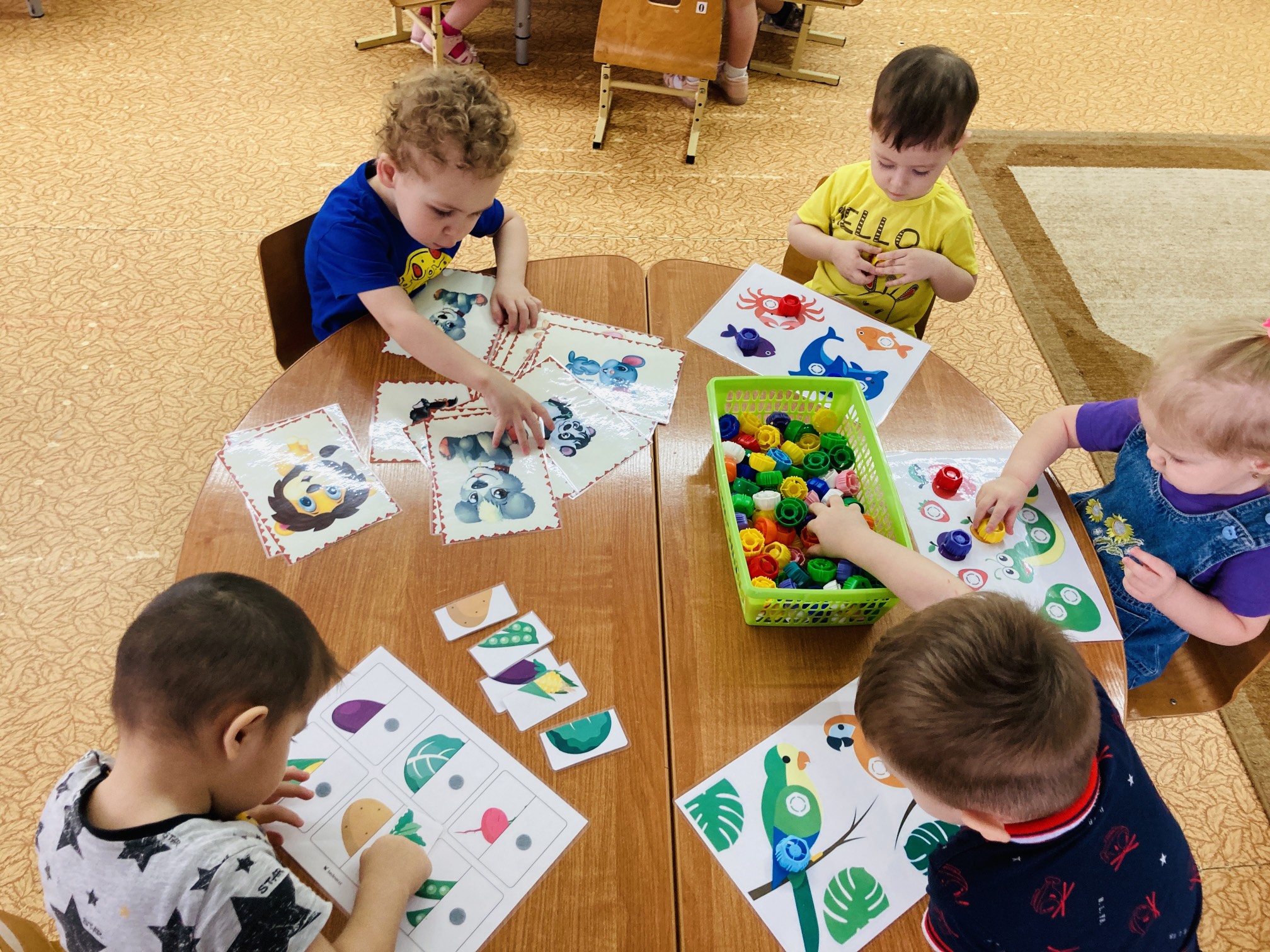 Знания о природе полученные детьми при помощи дидактической игры, влияют на формирование у них бережного и внимательного отношения к объектам «живой» и «неживой» природы.
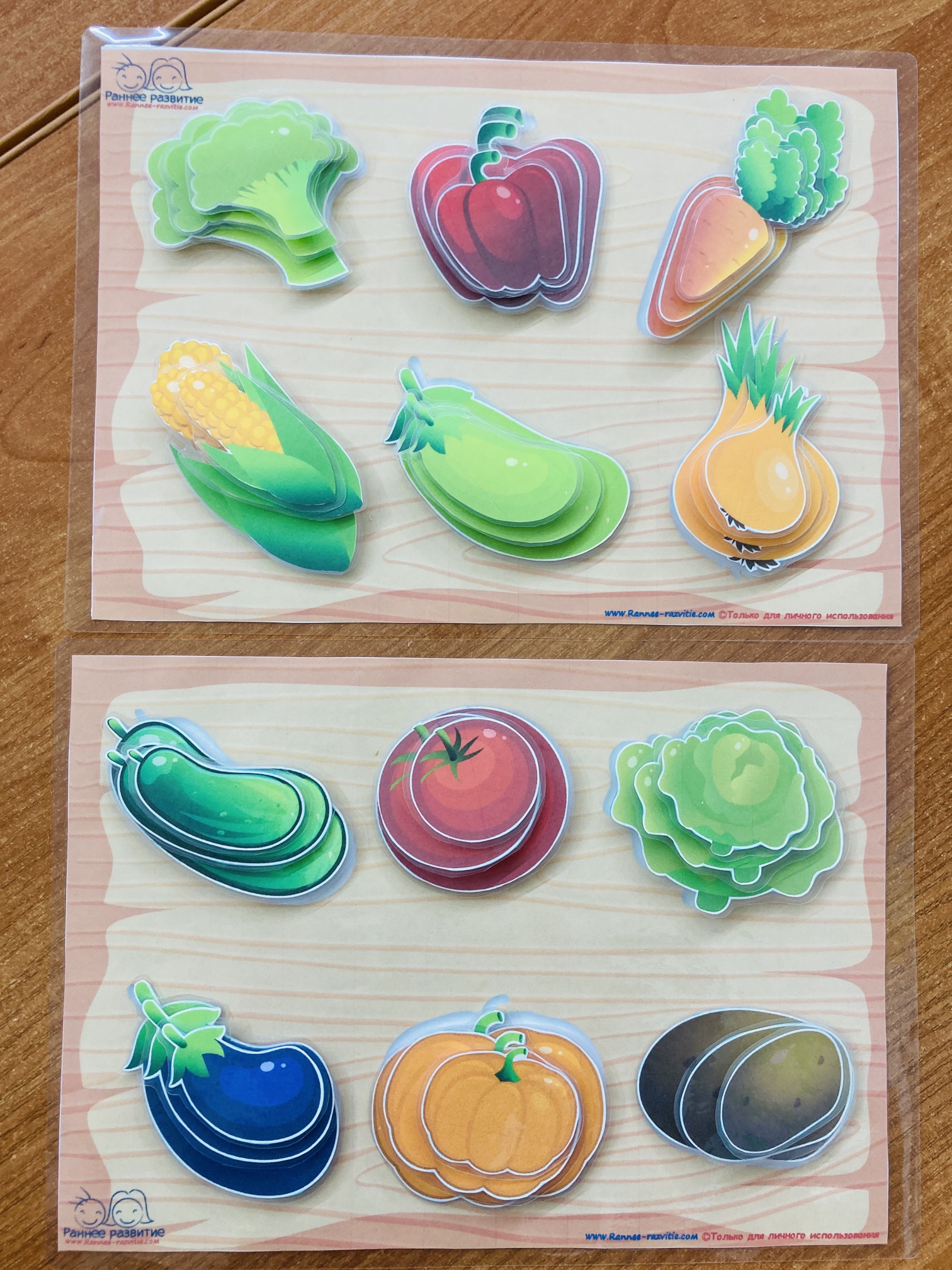 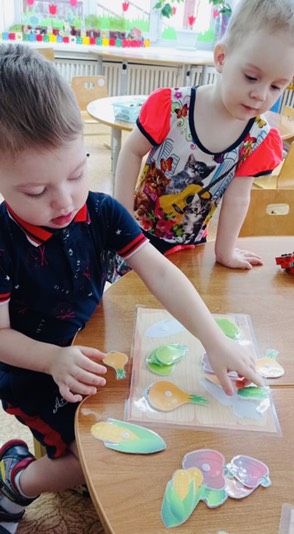 «Мир, окружающий ребенка, - это прежде всего мир Природы, с безграничным богатством явлений, с неисчерпаемой красотой. Здесь, в природе, вечный источник детского разума», - писал известный педагог В. Сухомлинский.
Спасибо за внимание!